A Polymorphic Intermediate Verification Language: Design and Logical Encoding K. Rustan M. Leino, Microsoft ResearchPhilipp Rümmer, Oxford University Computing Laboratory
What are we going to talk about?
Introduction - The Program Verification process
Boogie 2 types and expressions
Type declarations
Expressions
Formalization of the Type System and TypeChecking
Representation of types as terms
Translation of Expressions
Code example
Summary
2
1.
The Program Verification Process
3
The Program Verification Process
The program verification procedure is not an easy task(as we know, it’s not a decideable task). It involves knowledge in various topics.

In order to make this task more feasable, it breaked into smaller pieces, each of which is simpler to understand.

The first task is to translate a program written in a specific, regular programming language to an Intermidiate Verification language.A program that doing such translation is called “front-end IVL”.
4
The Program Verification Process
The second task is to verify an IVL program. A program that doing such verification is called “back-end IVL”. 
This provides “Seperation of concerns”, as:
The front-end does not need to care about what method is used to verify the program.
The back-end does not need to care about the semantics of several different programming languages. It only needs to care about the IVL.

Today, we are going to talk about a specific Intermediate verification language called Boogie 2. It’s an improvement of another IVL called Boogie.
5
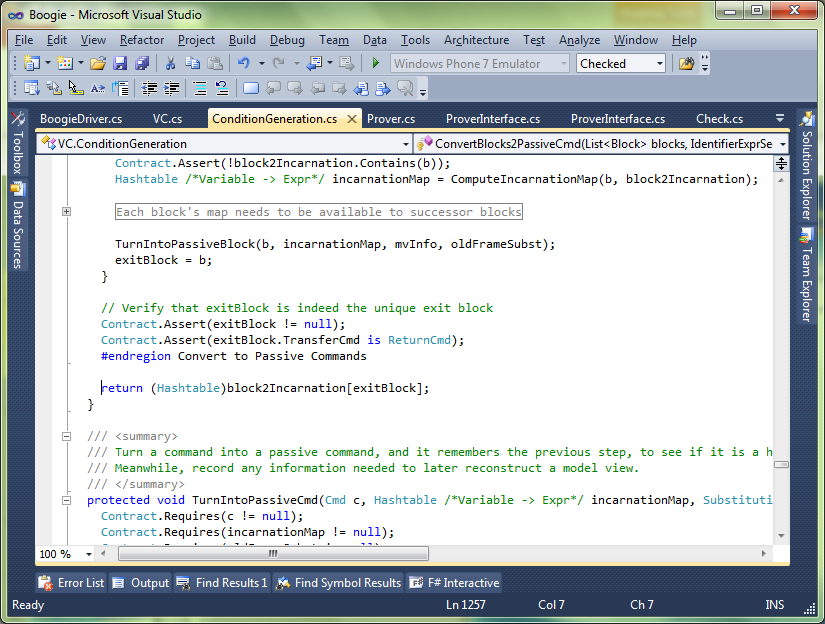 C#
Intermediate verification language
SMT solver
6
Boogie 2 front-ends and back-ends
Front-ends that emits Boogie IVL:
Dafny
Joogie
GPUVerify
SMACK
VCC
Back-ends that consume Boogie IVL:
Boogie
Boogaloo
Corral
Duality
Symbooglix
Whoop
7
2.
Boogie 2 types and expressions
8
Boogie 2 Type declarations
A Boogie program consists of a set of mathematical and imperative declarations that define set of execution sequences.
The boogie program is correct if none of these execution sequences contains an error state.
The built-in types of Boogie are:
Booleans(bool)
Mathematical intergers(int)
Bit-vector types of every size(bv1, bv2,…)
A program can also declare parametrized type synonyms(helps only for syntactic convenience, does not add to the expressiveness of the type system)In addition, there are:
Maps
User-defined type constructors
9
Boogie 2 Type declarations
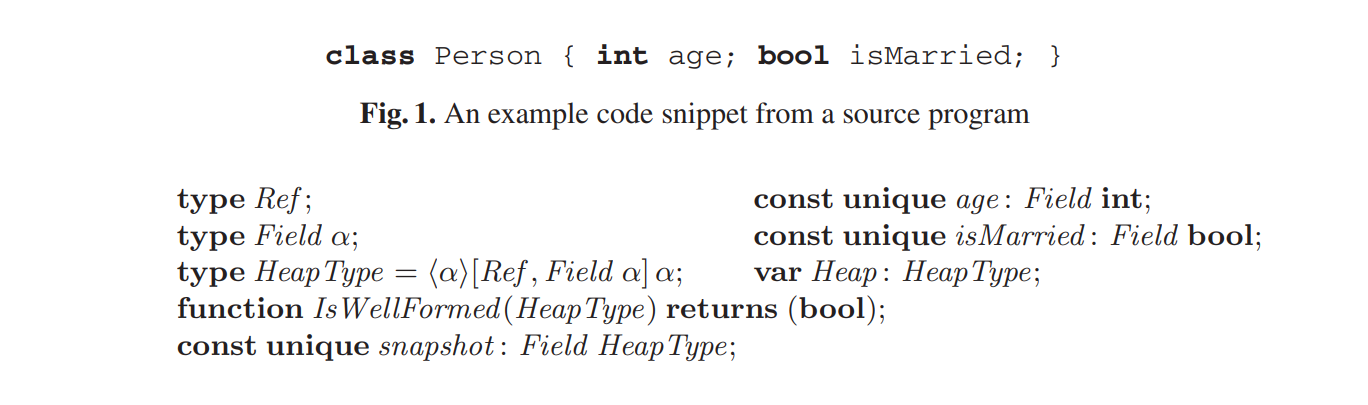 An example of how object-oriented program features can be modeled in Boogie.

Ref is a nullary type constructor, and Field is a unary type constructor.

The modifier unique is used to say that the constant declared has different value than all other unique constants.

The HeapType is a polymorphic map that represents the heap.
10
Boogie 2 Expressions
11
Boogie 2 Expressions
12
Boogie 2 Expressions
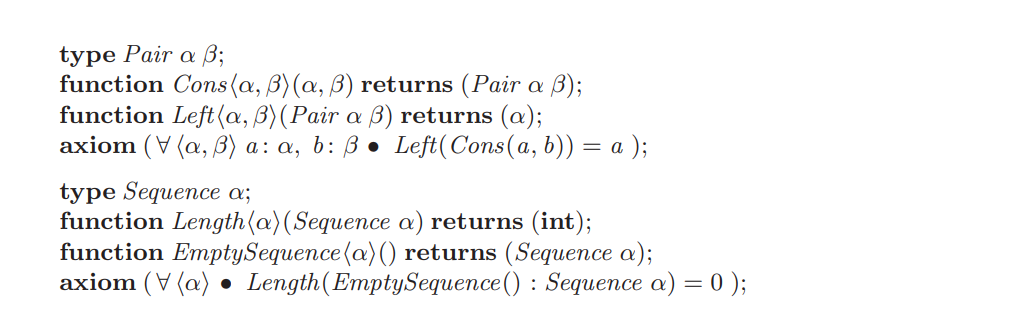 13
Boogie 2 Expressions
14
Boogie 2 Expressions
If m is a map, E is a list of expressions that corresponds to the m’s domain, and x is an expression of the result type of m, then the map m[E:=x] is the same map as m except that m[E:=x] maps E to x.
To update m itself, we can use m[E]:=x, instead of m:=m[E:=x]
As mentioned earlier, Boogie maps can be polymorphic. This feature helps us to model the memory of the program.
For example, one can demonstrate the heap by declaring a two-dimensional map: from object references and field names to values.
Since the result type of such a map is depends on the selected field name, it is natural to declare such heap as a map with a polymorphic map.
15
Boogie 2 Expressions
16
Boogie 2 Expressions
A common way to specify the affects of a source-language procedure is to use a modify clause that lists the variables that the procedure is allowed to modify.
The modify clause is then encoded into Boogie as a procedure post-condition, that represents the relation between the old memory state and the memory state on return. 
For example, if we want to limit a function to edit only a specific Ref p, we can write the following encoded modify clause:
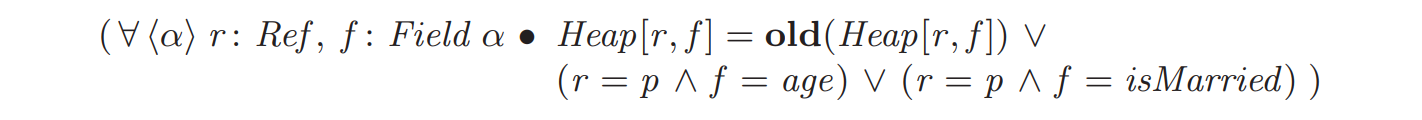 17
Boogie 2 Expressions
If we want to write a swap procedure that take to variables a, b and swaps them:








This will be encoded into a modify clause.
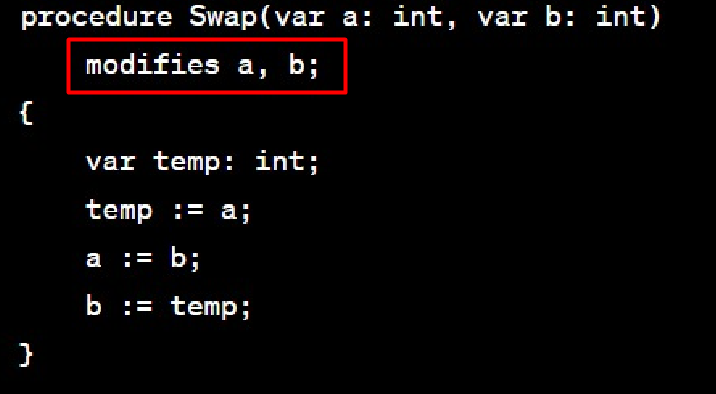 18
Formalization of the type system and type checking
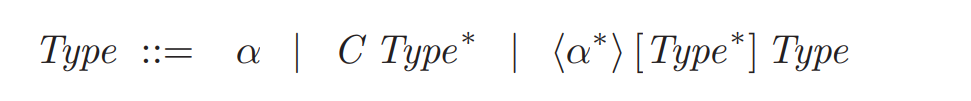 19
Formalization of the type system and type checking
20
Formalization of the type system and type checking
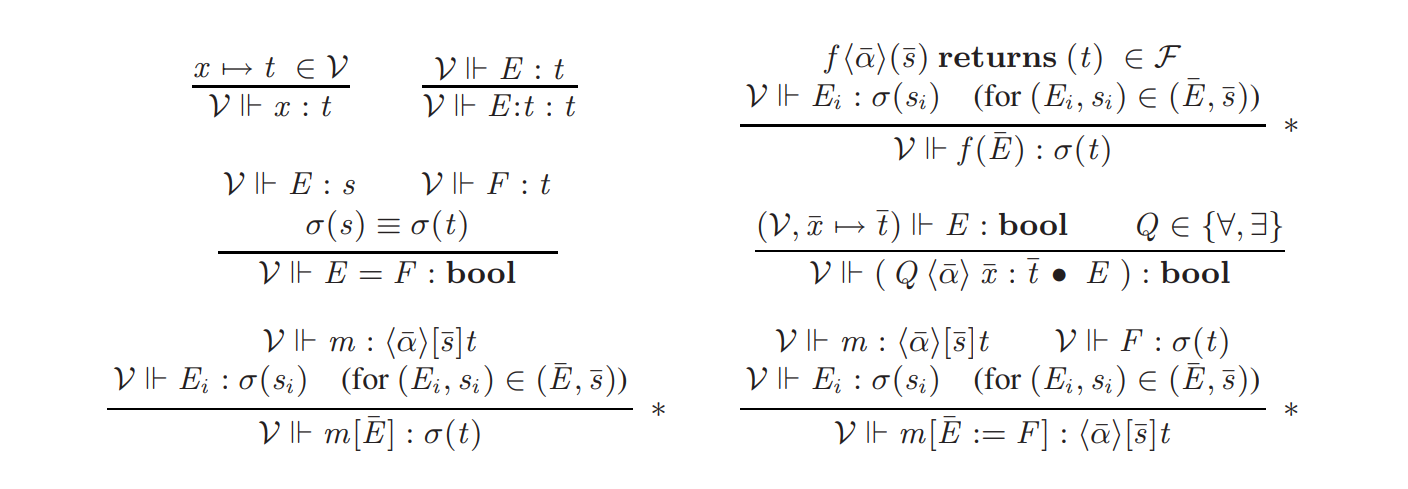 The typing rules for Boogie expressions.
21
3.
Representation of types as terms
22
Representation of types as terms
SMT solvers typically offers untyped or simply-typed logic as their input language.

With such SMT solvers in the verifier back-end, expressions from richer language like Boogie have to be translated into simpler logic.

There are two approaches to do this translation:
Translation using Type Guards
Translation using Type arguments 

In both cases, it is required to encode Boogie types as terms.
23
Representation of types as terms
24
Representation of types as terms
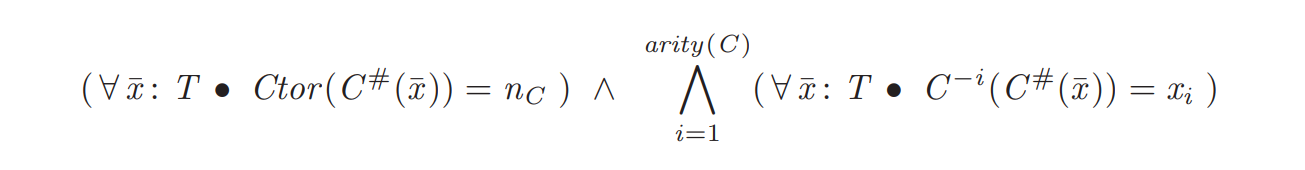 25
Representation of types as terms
26
Representation of types as terms
Now, consider we have the following axioms:


As we can see, according to the translation we made, we have inconsistency with the above axioms.

In order to solve this problem, we need to make this translation more “general”.
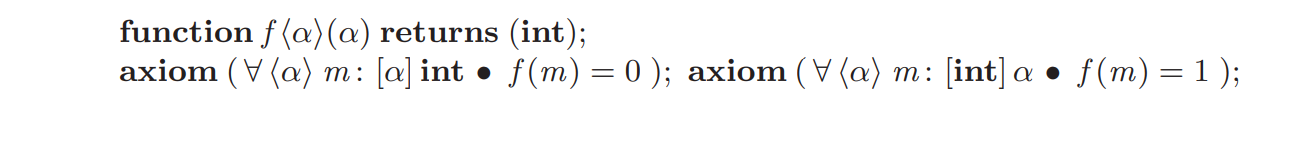 27
Representation of types as terms
A small summary:
We wanted to translate Boogie types to terms.
First, we saw how to achieve distinctness and injectivity in type constructors.
We saw how to translate a map to a type constructor(not the full way. There is a small change we need to do in order to avoid the inconsistency we saw earlier).
There is a way to translate all Boogie types to terms, and it’s out of our scope.
28
4.
Translation of Expressions
29
Translation of Expressions
As mentioned earlier, there are two ways to translate typed Boogie expressions into equivalent simply-typed expressions:
Logical guards

Type arguments

We will discuss only the Type arguments translation.
30
Translation of Expressions
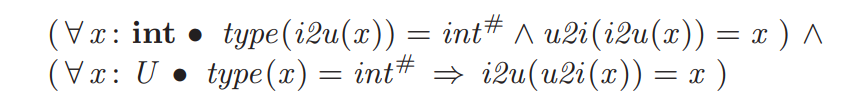 31
Translation of Expressions
Type argument translation works by explicitly passing the values of type parameters to functions.
Consider the following Boogie program:


With type argument translation, the example getting translated as follows:
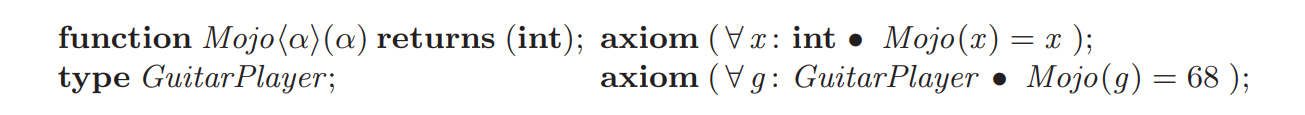 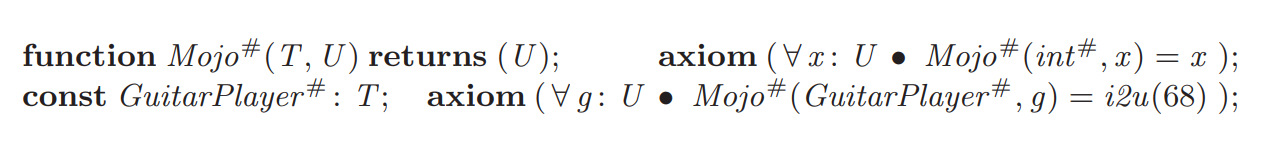 32
Translation of Expressions
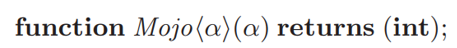 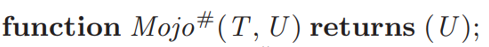 33
Translation of Expressions
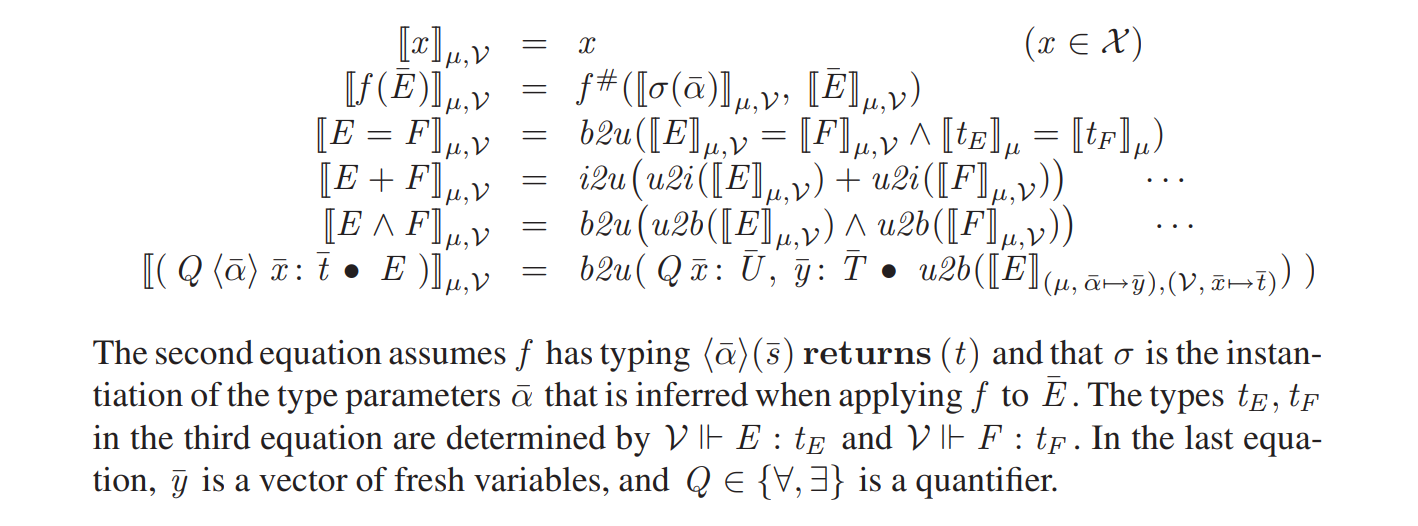 34
5.
Code Example
35
6.
Summary
36
Summary
The program verification procedure is divided into 2 parts:
Convert a code written in a regular programming language to an IVL(done by the front-end).
Verify the correctness of the IVL code(done by the back-end).
Boogie 2 is an example for an IVL. Boogie 2 offers basic data types like Integers, Booleans and bit vectors, as well as user defined types and maps. 
Boogie 2 is a polymorphic language, so it can take type parameters.
Since Boogie has maps and it’s polymorphic, we can model important things in Boogie, such as the program’s Heap. The conversion from an OOP language to Boogie is intuitive.
We can define function signatures. We can define functions and variables properties with axioms.
We saw Boogie 2 type-inference semantics.
Boogie’s expressivity is too large for SMT solvers. To encounter with this problem, we saw how to convert Boogie types to a smaller subset of types, and how to represent Boogie expressions with this small subset of types, via the Type arguments method.
37
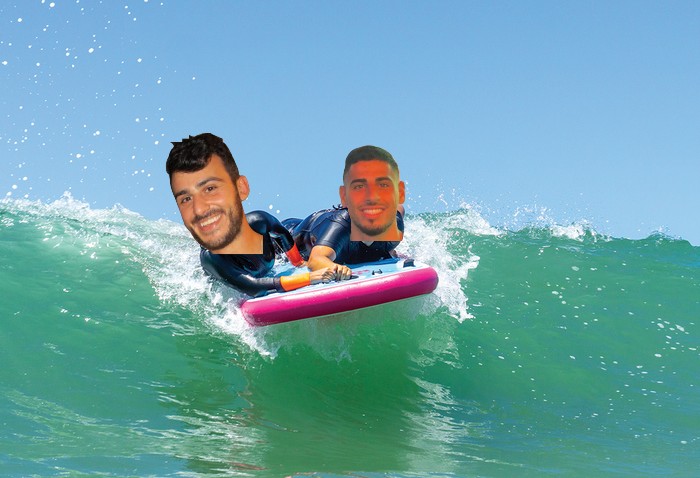 Thanks!
Any questions?
Ben Levi – benlevi7770528@gmail.com
Eliran Eiluz – eliranfr1@gmail.com
38